Board Meeting
Q1 2025
April 16, 2025
David Sacks
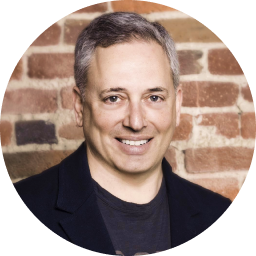 “For sales-driven companies, schedule your board meeting a couple weeks after the quarterly close, so the data is conclusive and fresh. You don’t want to be speculating about how the quarter is going to go. You want to know.”
Your company name
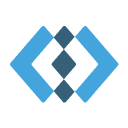 Agenda
CEO Update
Company Overview
Strategic Learnings
KPIs
40
minutes
Departmental Updates
Sales
Product 
Marketing
60
minutes
Financials
Team
30
minutes
David Sacks
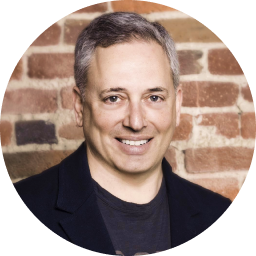 10
minutes
Administrative Matters
“Board meetings should be 2-3 hours once a quarter. If your business is going through hard times, more frequent meetings may be necessary. In that case, add a 1 hour mid-quarter check-in.”
20
minutes
Discussion
CEO Update
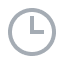 5 minutes
What’s Working

Recent or near term wins
New processes  delivering better than expected
Milestones or company achievements
Product traction or positive media recognition
New major hires or team victories
What’s Not Working

Recurring processes that are broken
Issues that need solving
Recent negative development
Long term strategy or product concerns
Existential risks
Competitive threats
David Sacks
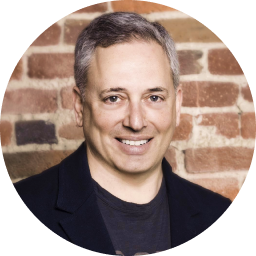 “This slide is your 30,000 foot strategic update. What’s going well, what’s not going well. What’s keeping you up at night.”
Strategic Learnings
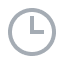 5 minutes
What’s the “diff” on the investor presentation (i.e. if you were to write your investor presentation today, what would be different)?
Initially believed A about market; now know B
Expected early adopters to be X, but turns out they are Y and Z
Forecasted growth at certain speed, realized that was too slow/too fast
Changes in the competitive landscape
David Sacks
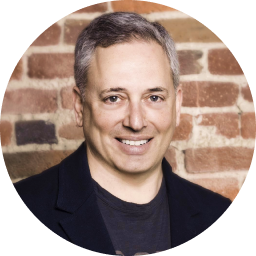 “What have you learned about the market since the last board meeting?”
Runway
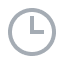 5 minutes
CASH IN BANK
MONTHLY BURN
RUNWAY
$5,100,742
28 months
-$182K (Mar)
As of 03/31/2025
Mar 2025
-$243K (Jan)
-$232K (Feb)
MONTHLY BALANCE
$5.9M
$6M
$5.6M
$5.4M
$4M
$5.2M
$3.6M
$3M
David Sacks
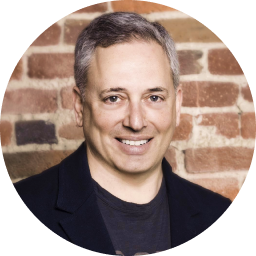 “Don’t bury the lede here. It’s always good to know how much cash is in the bank and how much runway you have. Nothing worse than getting to the end of the meeting only to learn the business is out of runway and we should have been having a completely different conversation.”
$0M
Oct 2024
Nov 2024
Dec 2024
Jan 2025
Feb 2025
Mar 2025
Growth
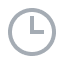 5 minutes
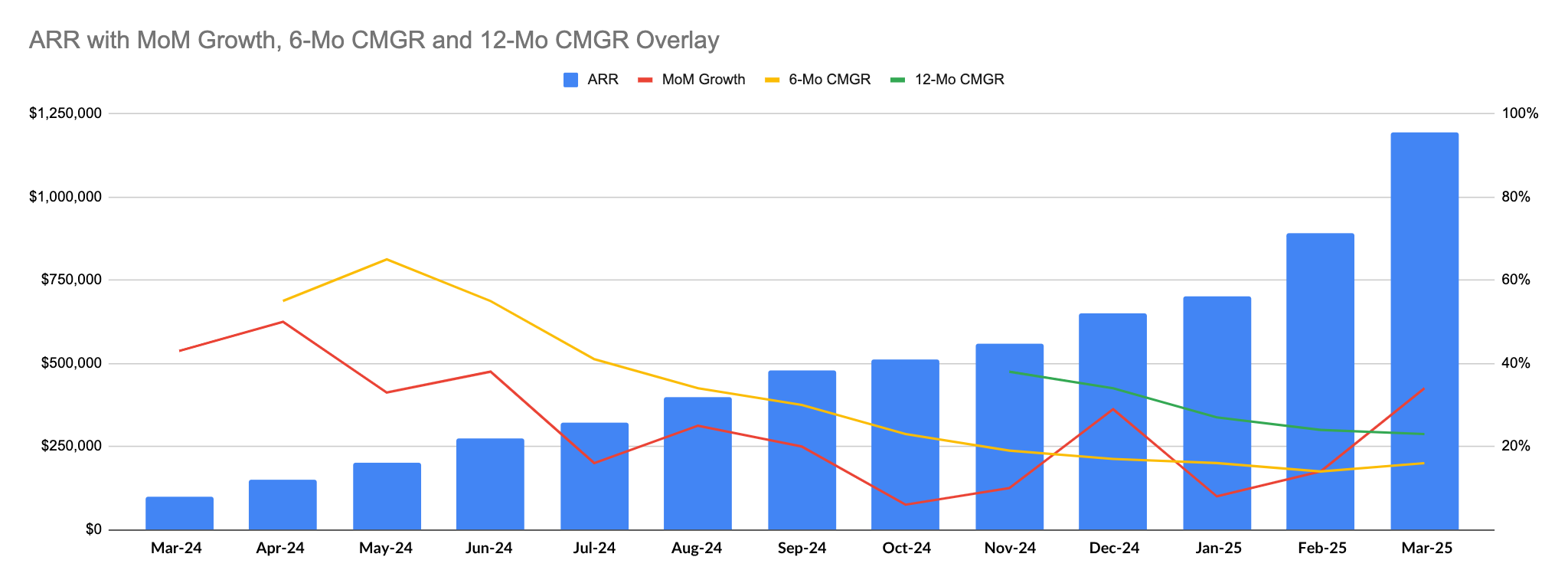 David Sacks
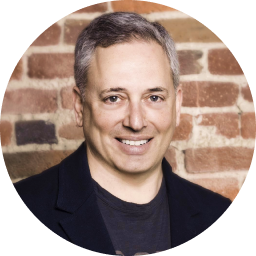 “Growth and runway are the two context setters. I like to understand how fast revenue is growing on a monthly basis. If you primarily sell annual contracts, you should use ARR as your key revenue metric. If you primarily sell monthly contracts, use MRR.”
Detailed MRR
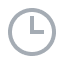 2.5 minutes
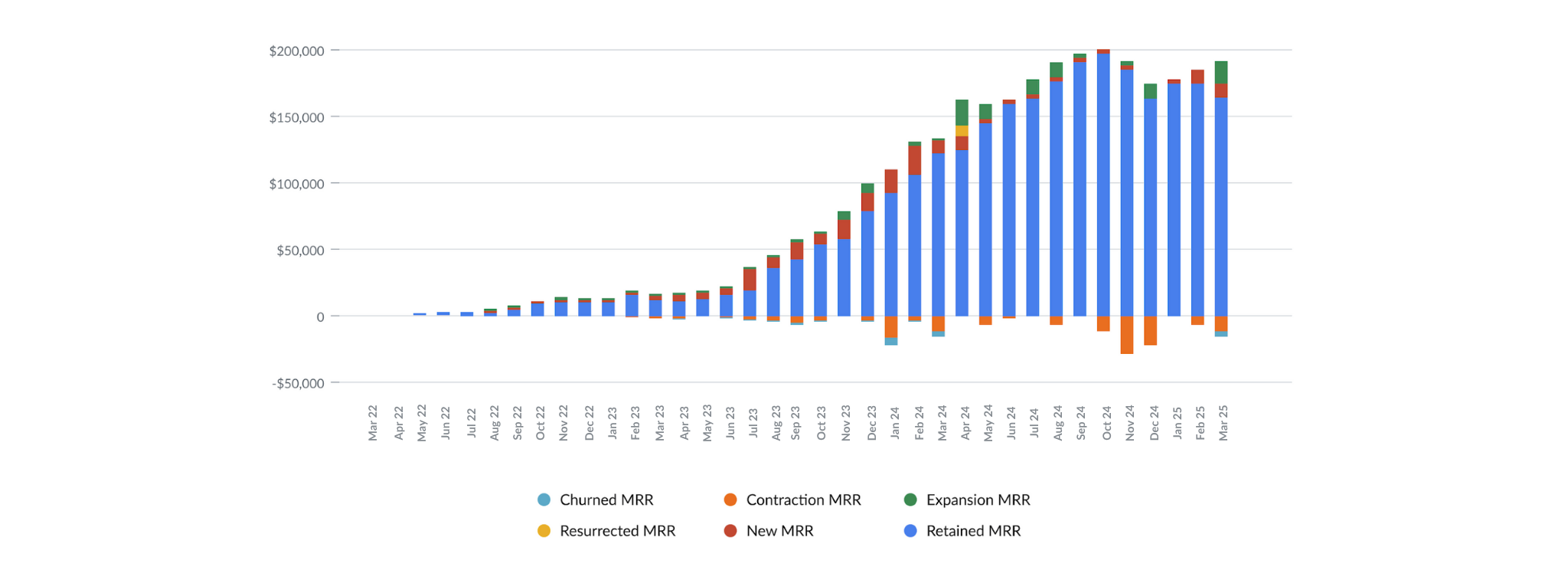 Cohorted Retention
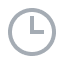 2.5 minutes
Engagement
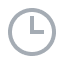 10 minutes
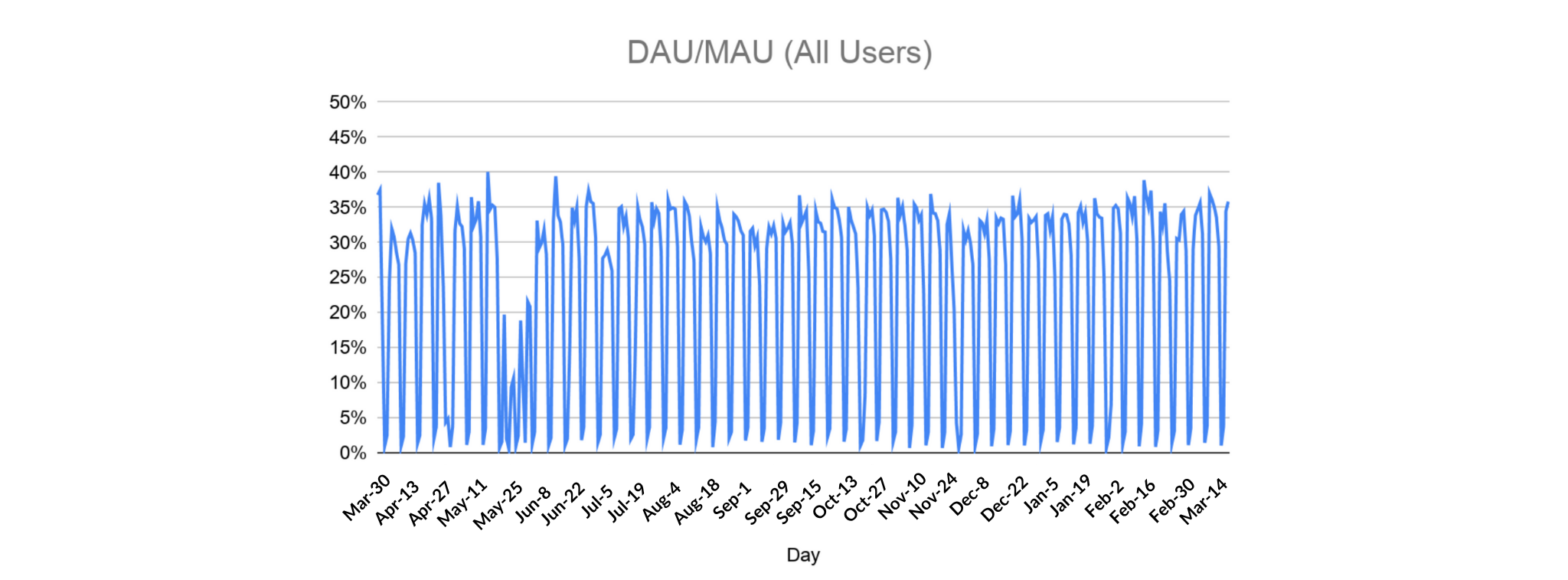 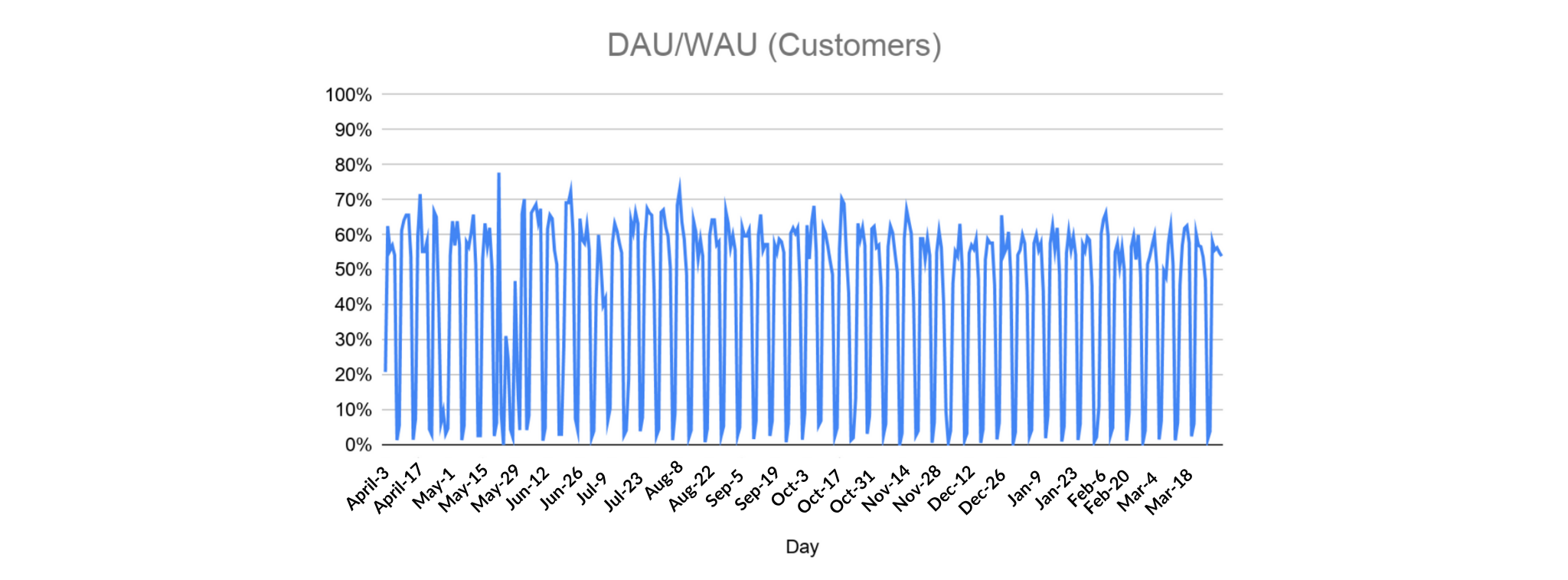 David Sacks
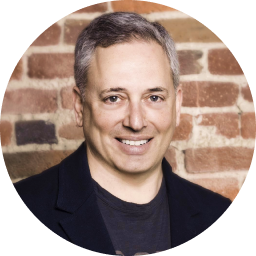 “The simplest metrics for engagement are DAU/WAU and DAU/MAU. Look at the crests to understand workday usage. It’s also  helpful to see engagement for your top 10 customers.”
Summary KPIs
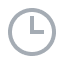 5 minutes
David Sacks
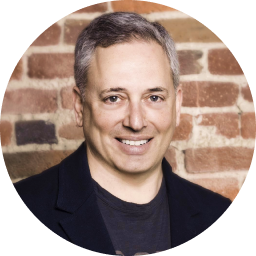 “KPIs naturally link with the overview of the health of the business. I like burn multiple, similar to CAC, to discuss efficiency of growth. Alongside that, I like the SaaS KPIs listed above to understand performance and scale of the business.”
Sales Update
KPIs: Past Quarter
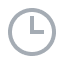 10 minutes
Last quarters’ new ARR by deals and contract size
New business vs. renewals
Expansion vs. contraction
Won vs. lost
David Sacks
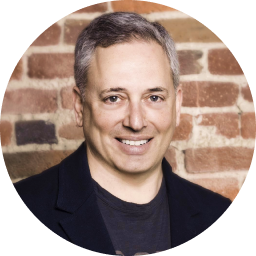 “Many of the KPIs tether off of sales, so next up review closed deals and pipeline for the upcoming quarter. Include color on deals both won and lost: what was the deciding factor, what was the friction, and what objections/features were missing?”
KPIs: Pipeline
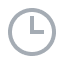 10 minutes
Pipeline Metrics:
Weighted pipe size: $ amount * probability dependent on stage
Weighted Total Pipeline for the upcoming quarter 
Dive in on top accounts/targets
KPIs: Pipeline
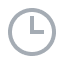 10 minutes
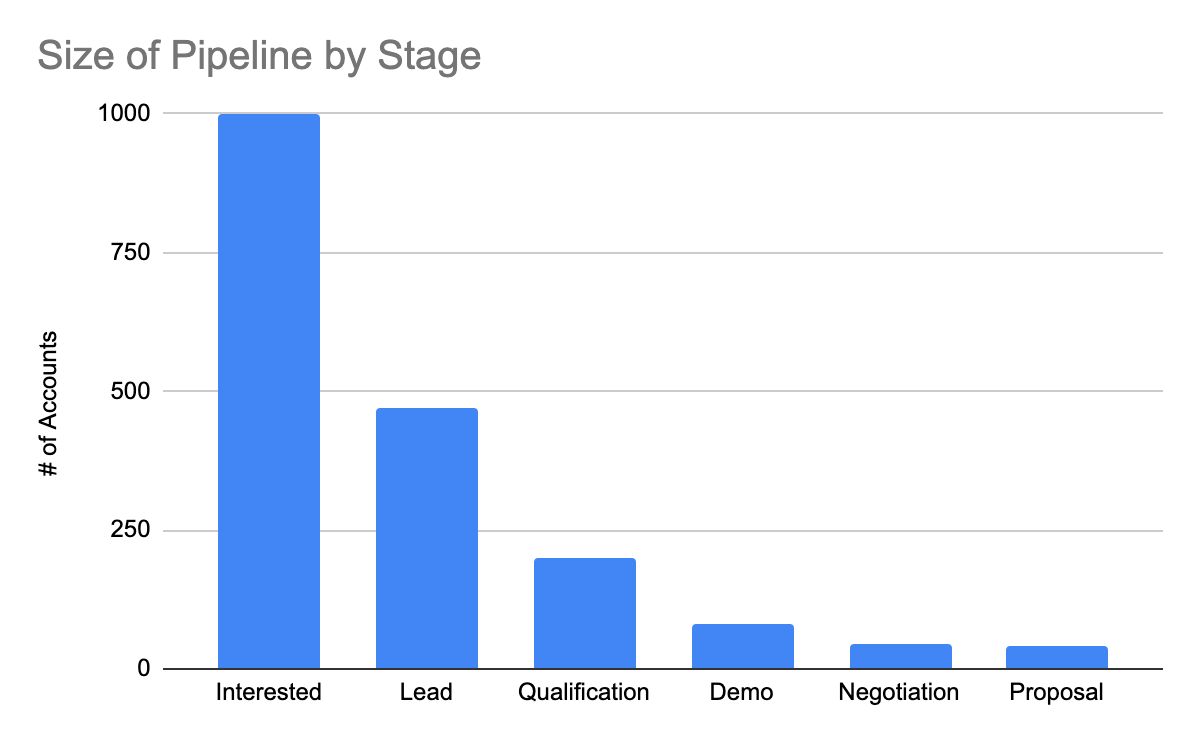 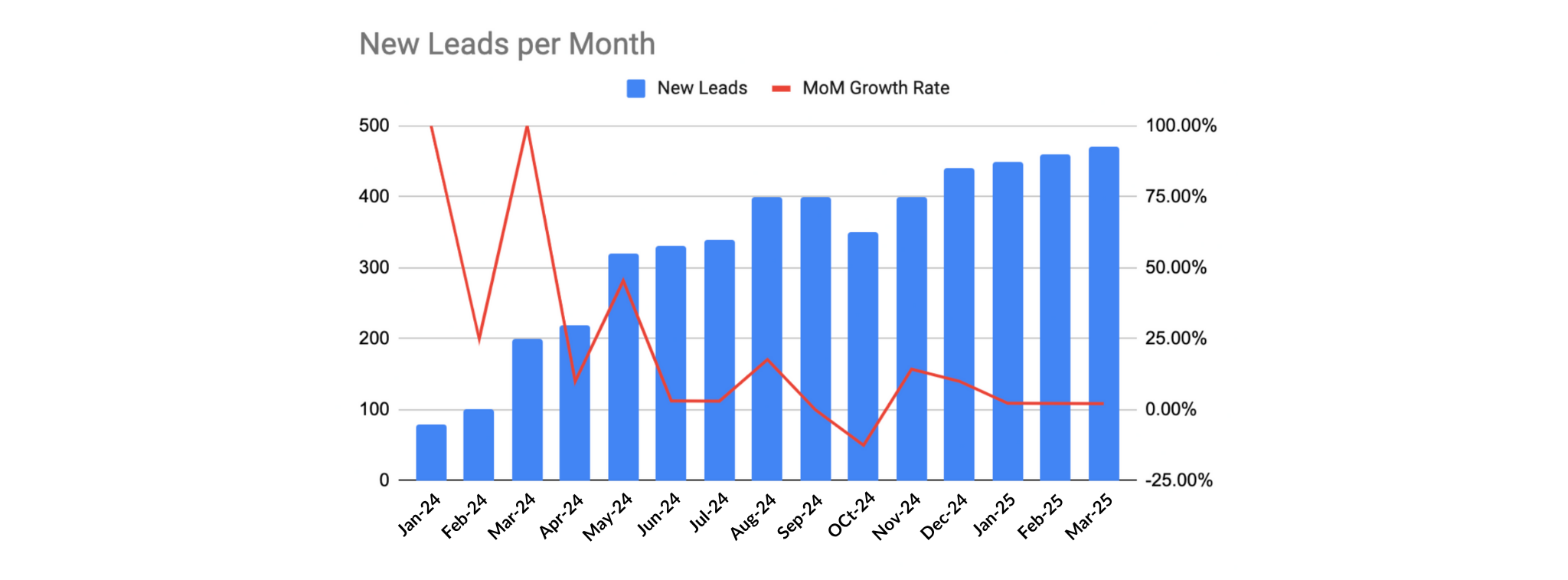 Forecast: ARR
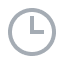 5 minutes
David Sacks
“I’m a fan of using this waterfall chart to track topline forecast over time as compared to original plan. I like this tool because it incentivizes operators to reforecast accurately and often; I appreciate when founders do this because it is hard to track what has changed over the course of the year. This keeps everyone on the same page. ”
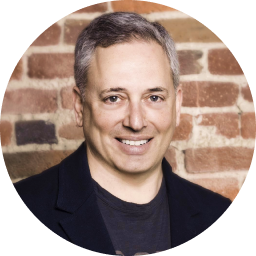 Sales Update
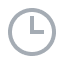 5 minutes
Sales Rep Performance
David Sacks
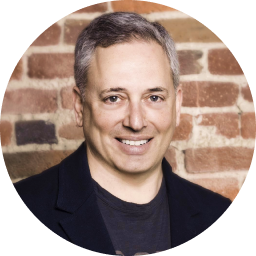 “ I like to review sales rep performance stack ranked by quota attainment. Here, discuss sales team needs and potential hiring plan. ”
Product Update
Product Update
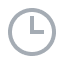 10 minutes
Product Priorities
Releases: what we’ve done
Roadmap: what we plan to do
David Sacks
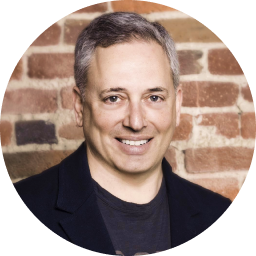 “For board meetings, focus on the major product priorities. You should be able to describe them with a list of bullets on 1 page. Nice to have: mockups of new products.”
Marketing Update (Optional)
Marketing Update
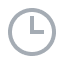 10 minutes
Share major news
Review of launch events
Results of major campaigns 
New initiatives
Areas for improvement
David Sacks
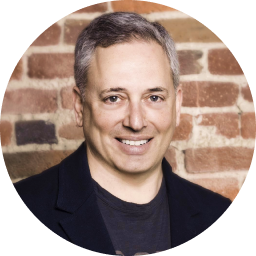 “If you just did a major launch event, tell us how it went. What was the reaction to the product? What are major stakeholders saying?”
Financials
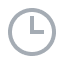 15 minutes
Actual and Projected KPIs, Financials, and Fundraising Expectations
David Sacks
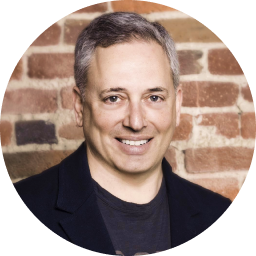 “After walking through the key departments and team, drop into the financials: what is the status and scale of the business. Here is where you can discuss fundraising plans and major financial items i.e. a focus on improving gross margin.”
Team
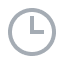 15 minutes
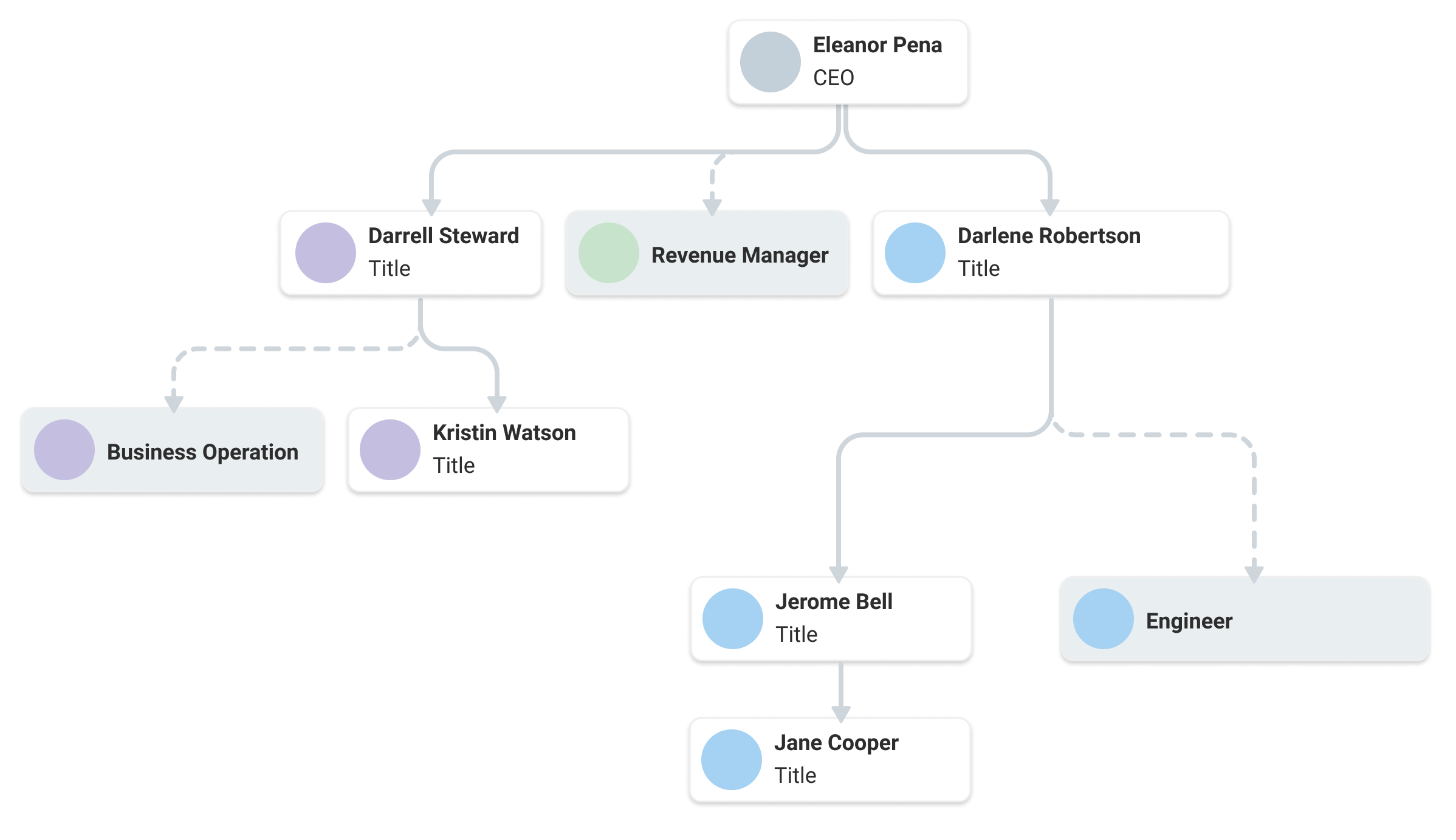 Current Team headcount
Hiring plans and recruiting needs
Where we need the most help
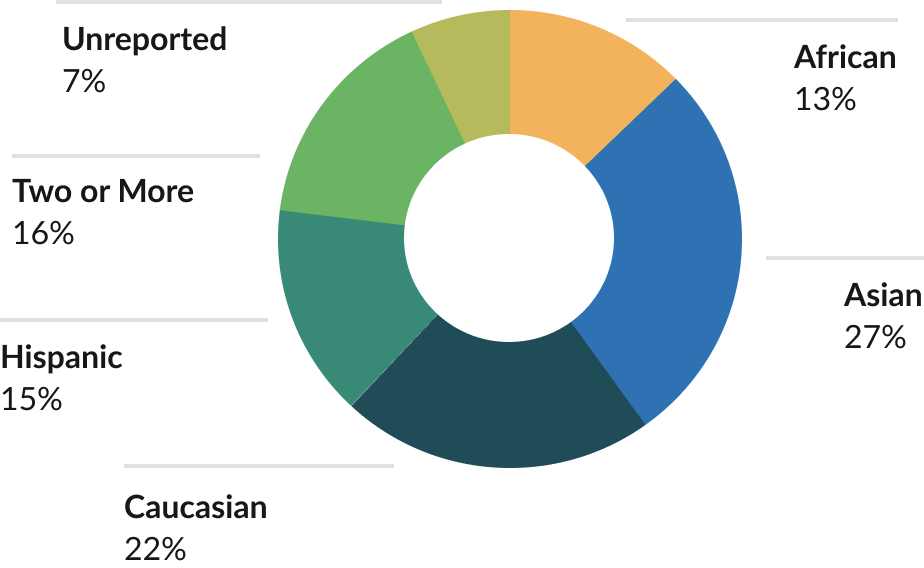 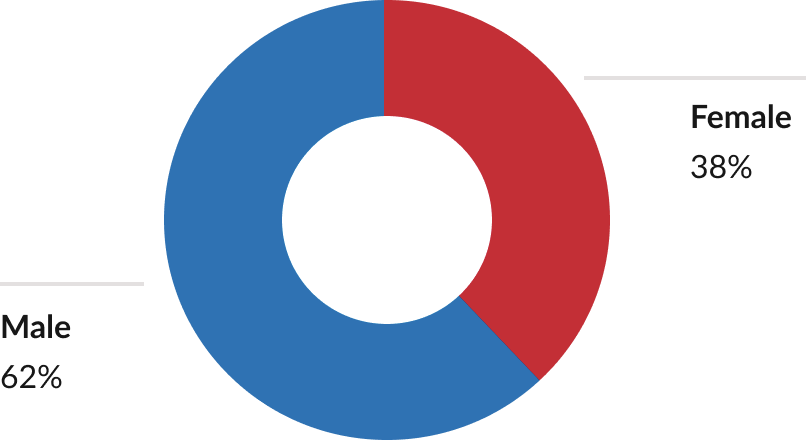 David Sacks
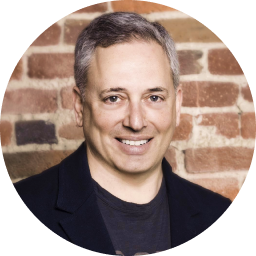 “What does your ideal org chart look like compared to the one you have today? What are the areas that are on fire and have the greatest need for new hires?”
Administrative Matters  [Closed Session]
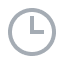 10 minutes
Proposed Option Grant
Option Pool Data
David Sacks
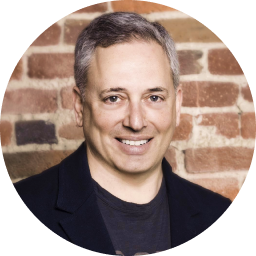 “Handle administrative matters in closed session. Save for the end to avoid wasting time at the beginning of the meeting. Some of this can just be done by docusign.”
Discussion
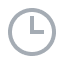 20 minutes
David Sacks
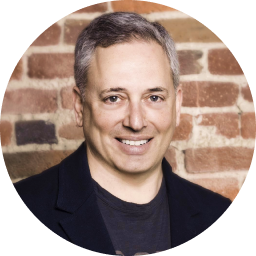 “Open ended discussion of the most pressing needs of the business. ”
Appendix